KUALITAS PERAIRAN
Mempelajari tentang standar kualitas perairan berdasarkan peruntukannya
PERATURAN PEMERINTAH REPUBLIK INDONESIA
NOMOR 82 TAHUN 2001
TENTANG PENGELOLAAN KUALITAS AIR DAN PENGENDALIAN PENCEMARAN AIR
PERATURAN PEMERINTAH REPUBLIK INDONESIANOMOR 82 TAHUN 2001
Mutu air adalah kondisi kualitas air yang diukur dan atau diuji berdasarkan parameter-parameter tertentu dan metoda tertentu berdasarkan peraturan perundang-undangan yang berlaku
Kelas air adalah peringkat kualitas air yang dinilai masih layak untuk dimanfaatkan bagi peruntukan tertentu
Baku mutu air adalah ukuran batas atau kadar makhluk hidup, zat, energi, atau komponen yang ada atau harus ada dan atau unsur pencemar yang ditenggang keberadaannya di dalam air
Status mutu air adalah tingkat kondisi mutu air yang menunjukkan kondisi cemar atau kondisi baik pada suatu sumber air dalam waktu tertentu dengan membandingkan dengan baku mutu air yang ditetapkan
Klasifikasi dan Kriteria Mutu Air
Klasifikasi mutu air ditetapkan menjadi 4 (empat) kelas :

a. Kelas Satu, air yang peruntukannya dapat digunakan untuk air baku air minum, dan atau peruntukan lain yang memper-syaratkan mutu air yang sama dengan kegunaan tersebut;
b. Kelas dua, air yang peruntukannya dapat digunakan untuk prasarana/sarana rekreasi air, pembudidayaan ikan air tawar, peternakan, air untuk mengairi pertanaman, dan atau peruntukan lain yang mempersyaratkan mutu air yang sama dengan kegunaan tersebut;
c. Kelas tiga, air yang peruntukannya dapat digunakan untuk pembudidayaan ikan air tawar, peternakan, air untuk mengairi pertanaman, dan atau peruntukan lain yang mempersyaratkan mutu air yang sama dengan kegunaan tersebut;
d. Kelas empat, air yang peruntukannya dapat digunakan untuk mengairi pertanaman dan atau peruntukan lain yang mempersyaratkan mutu air yang sama dengan kegunaan tersebut.
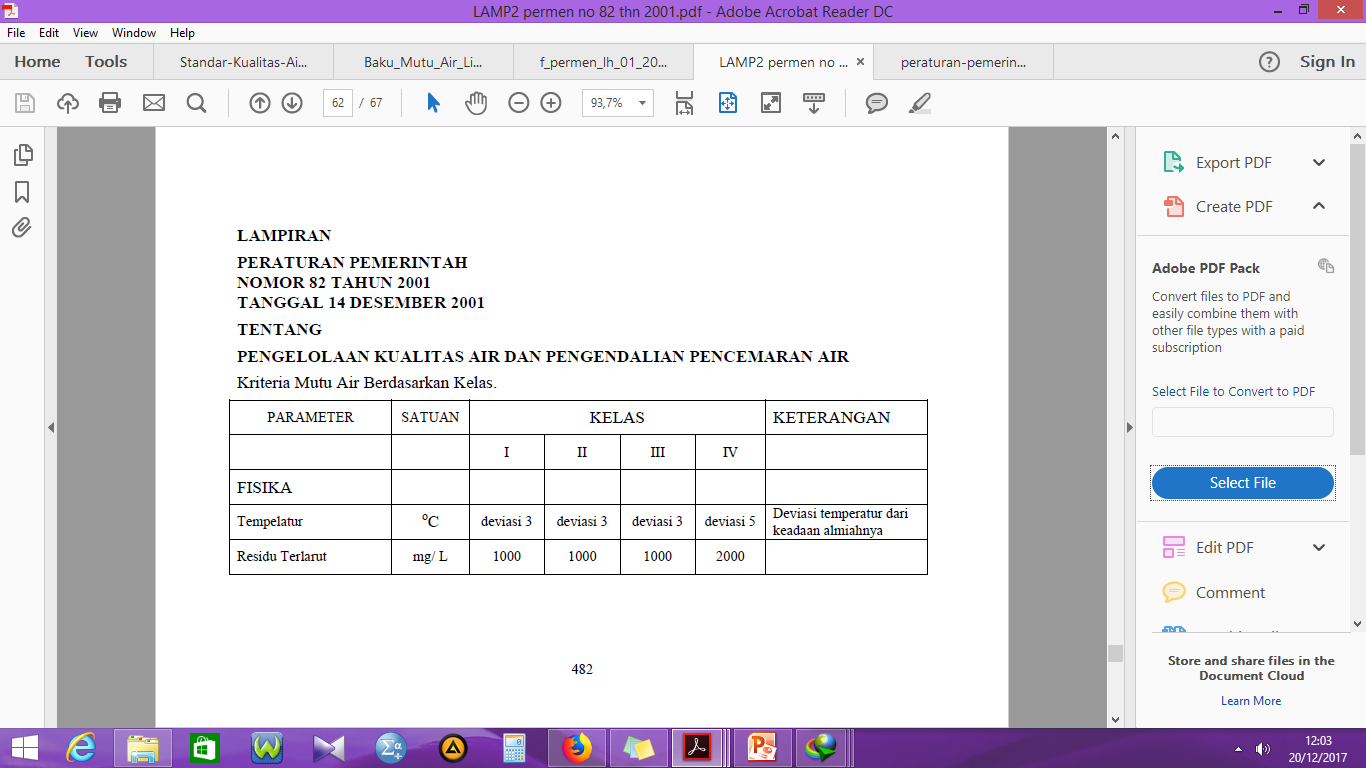 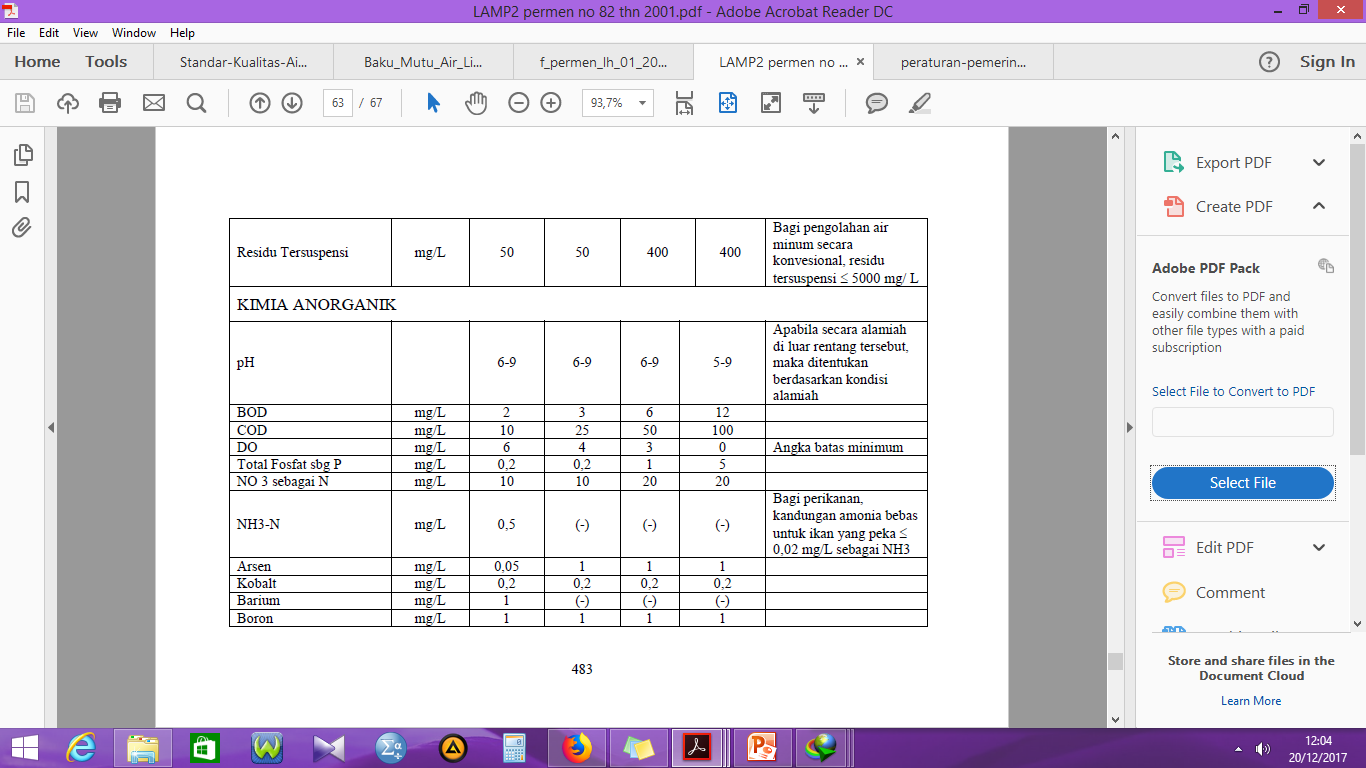 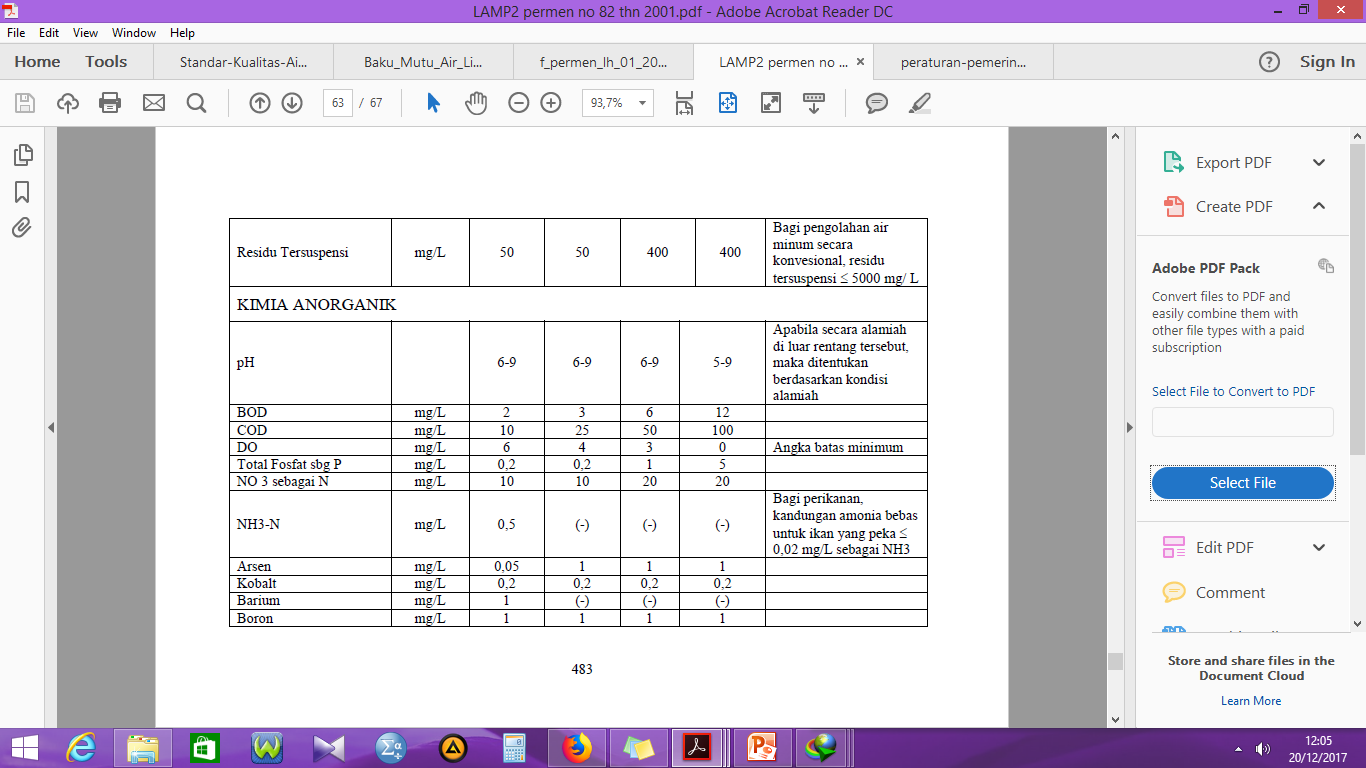 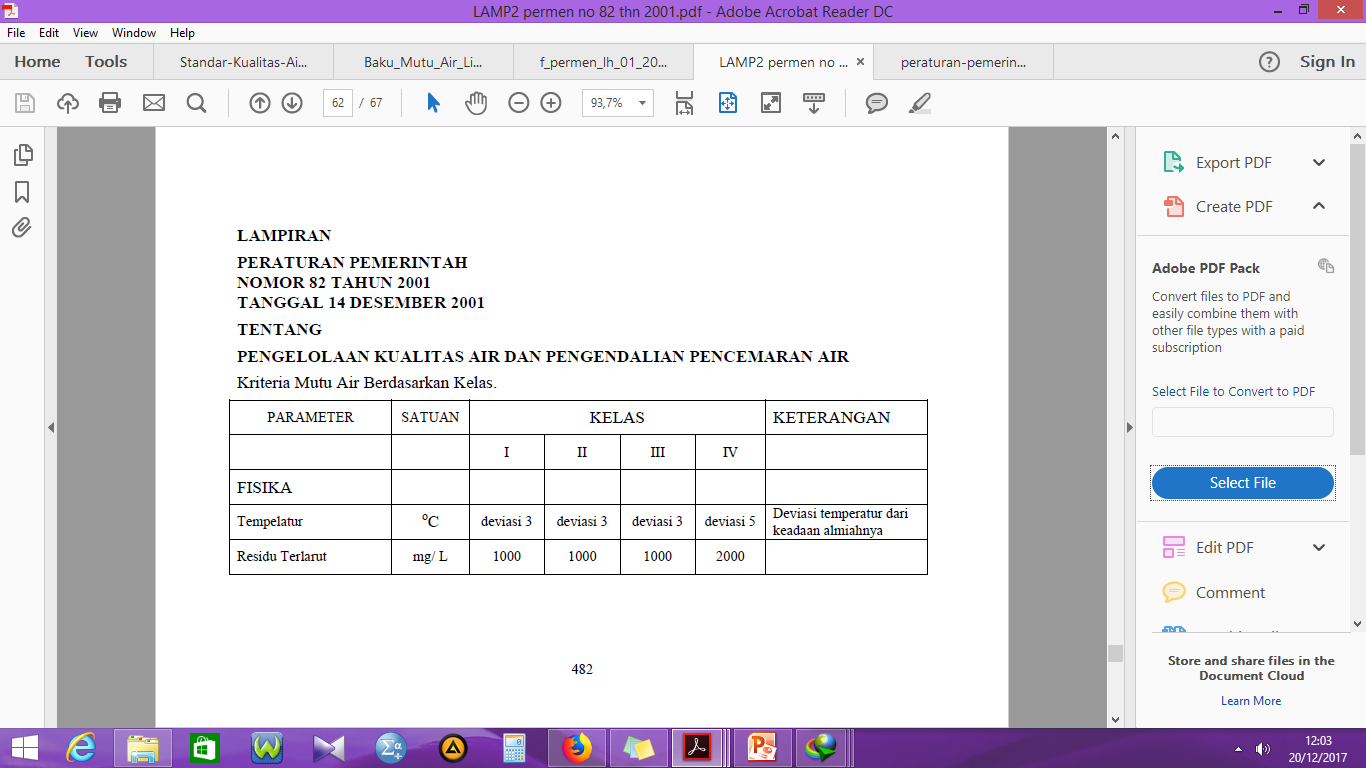 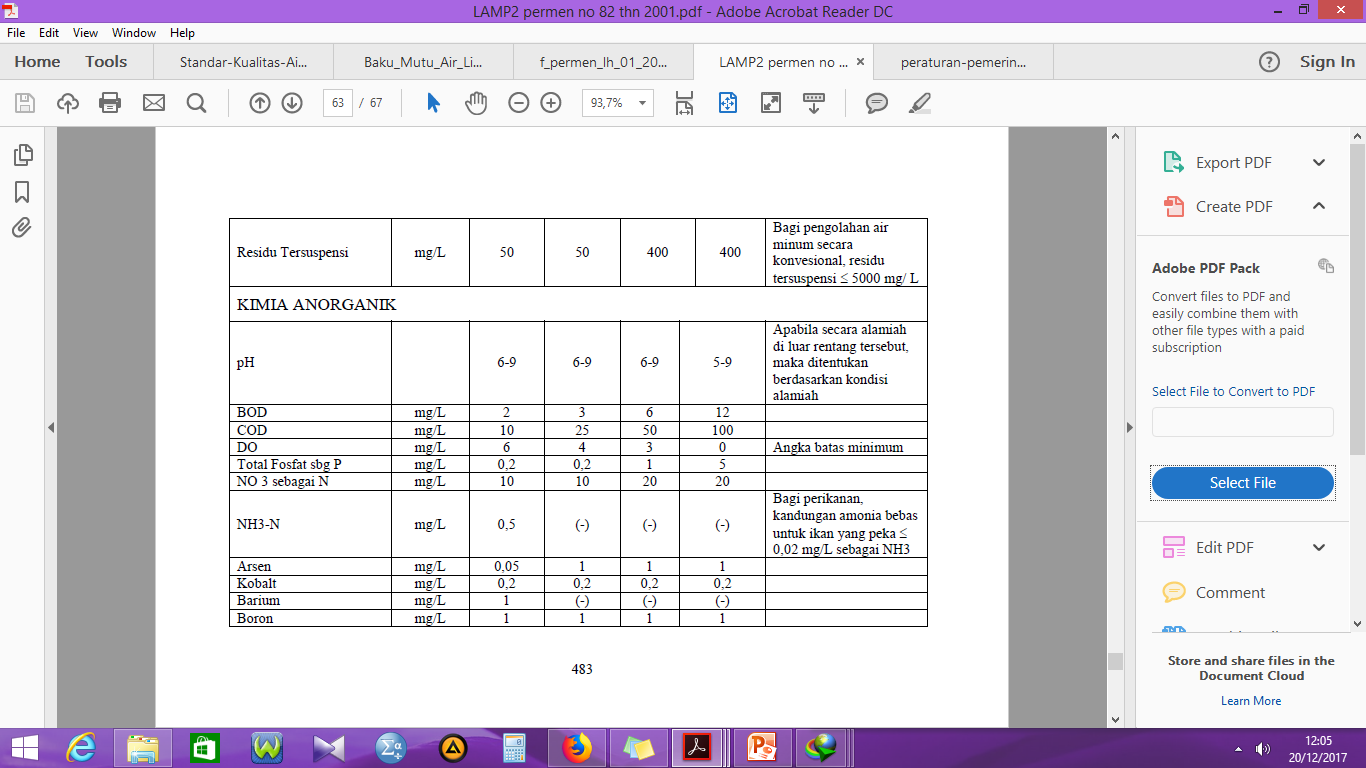 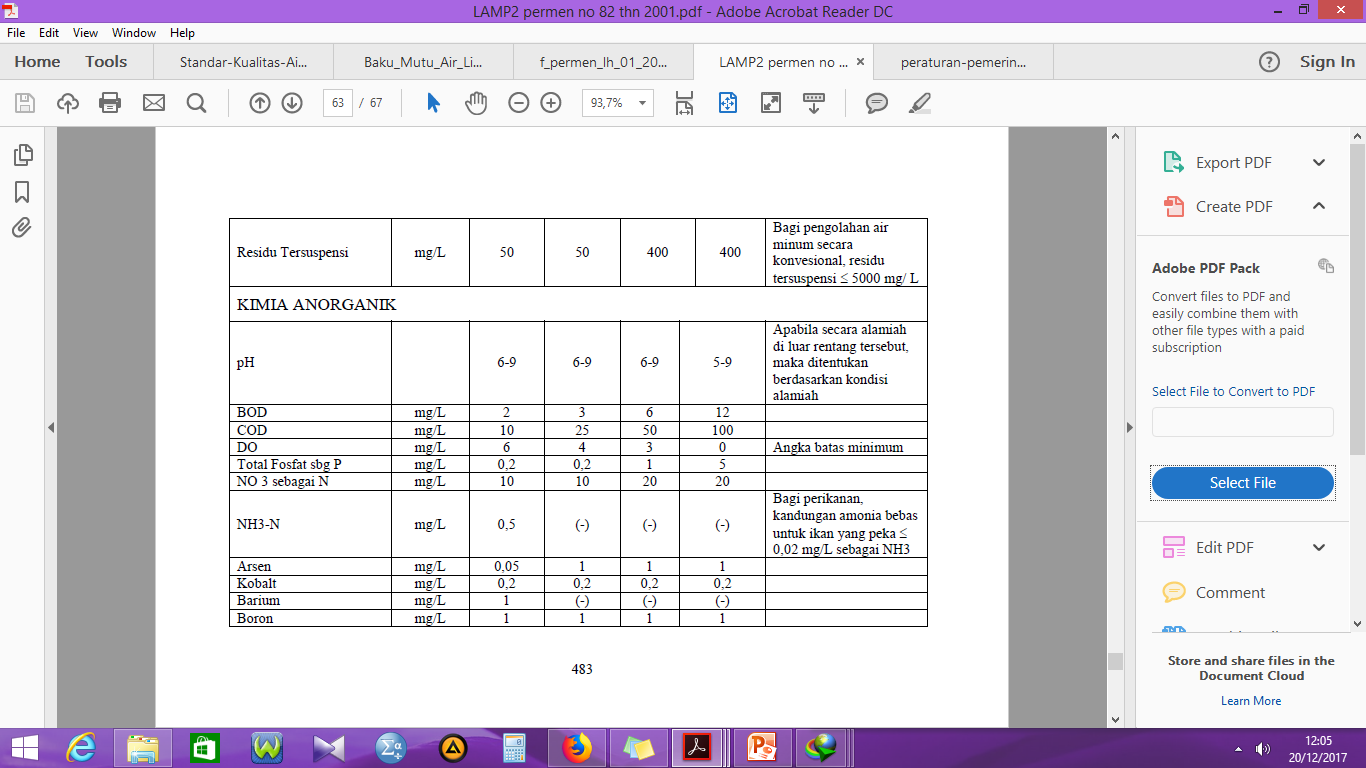 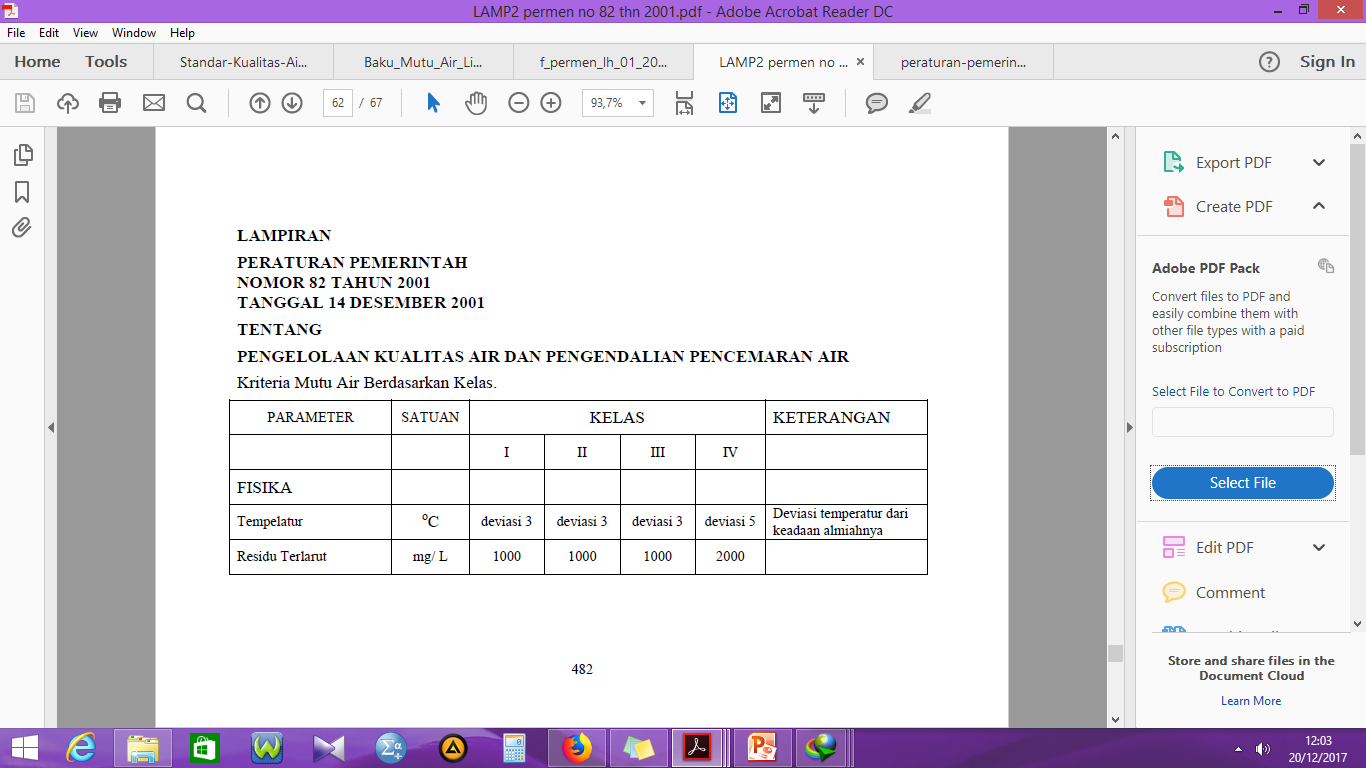 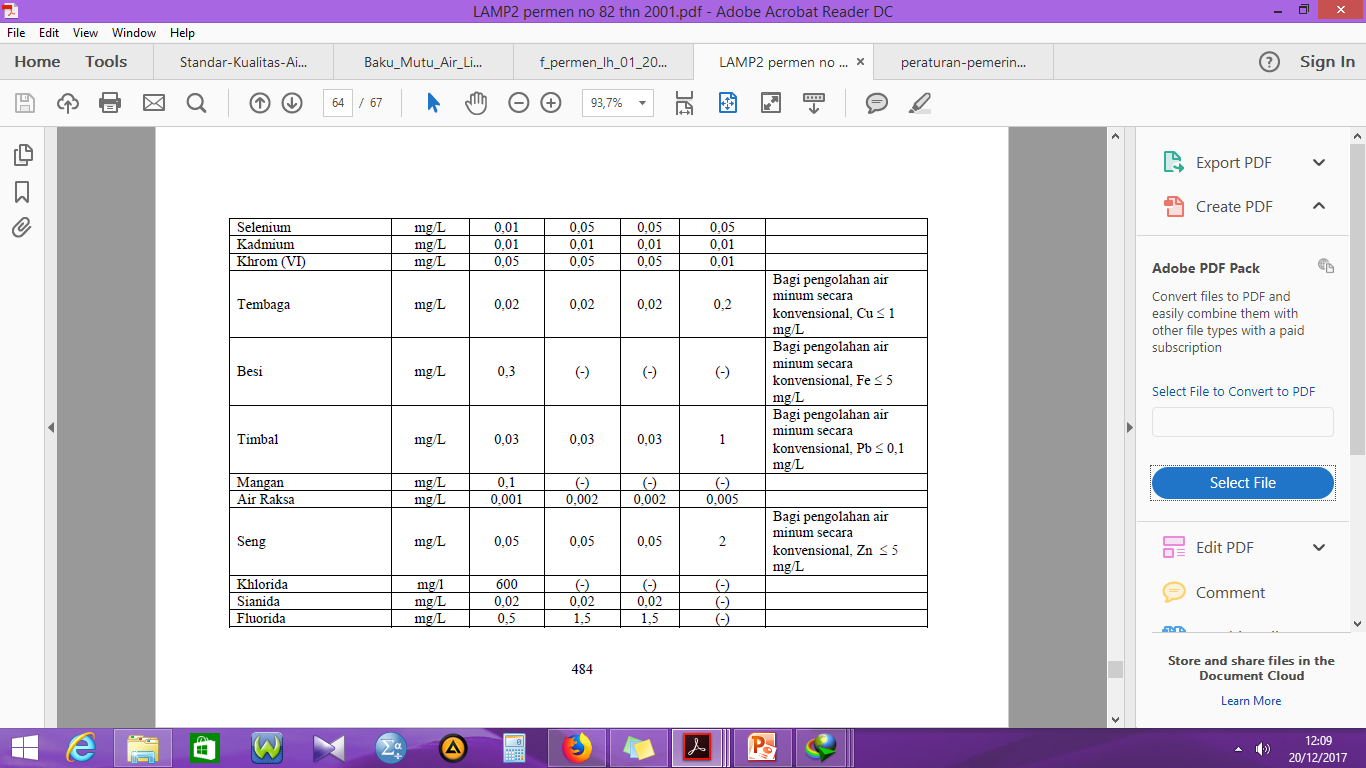 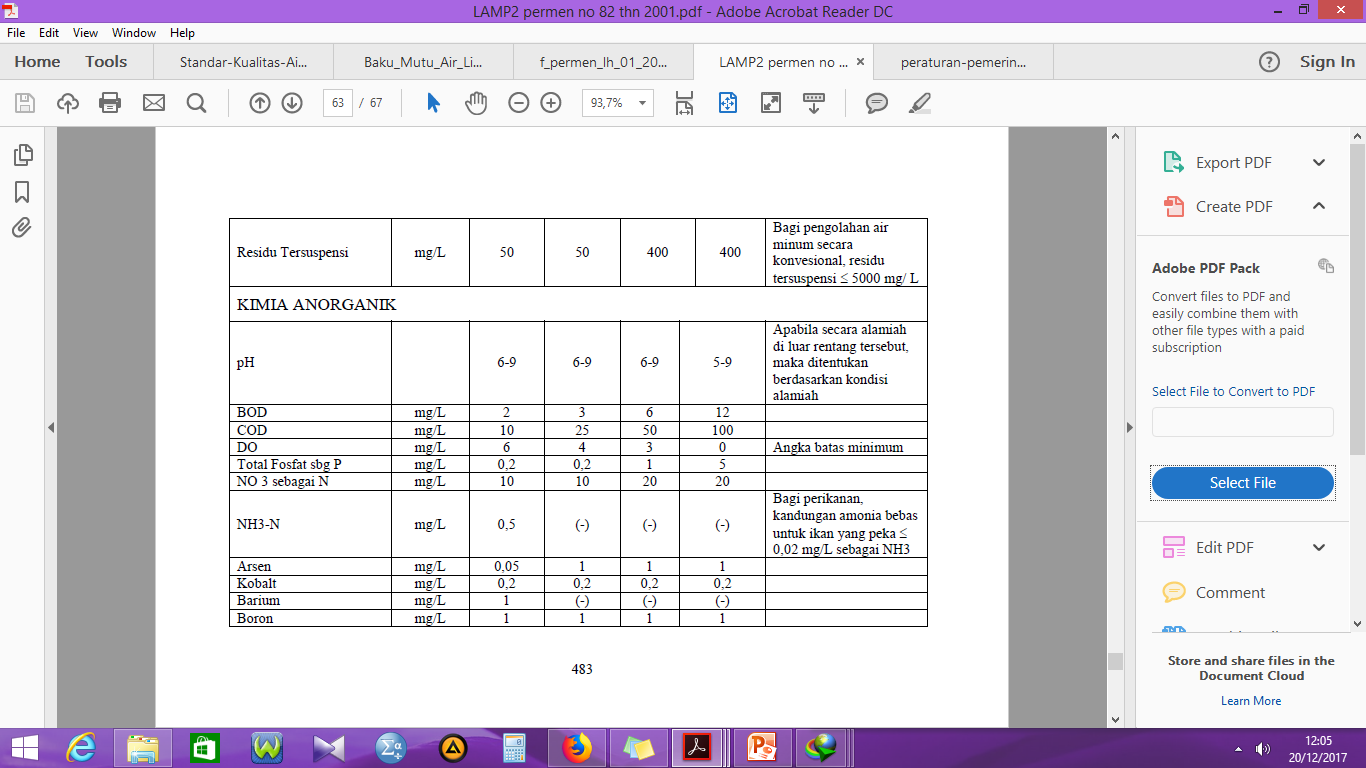 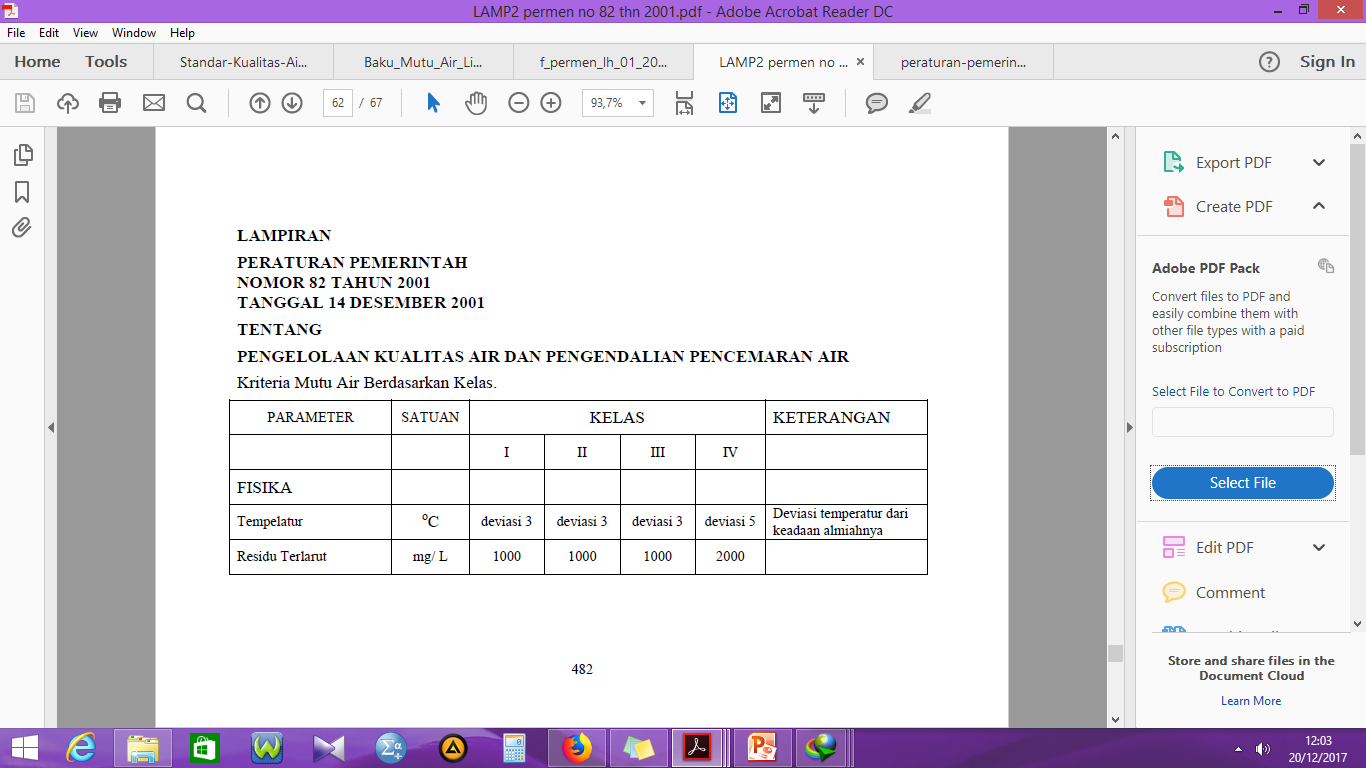 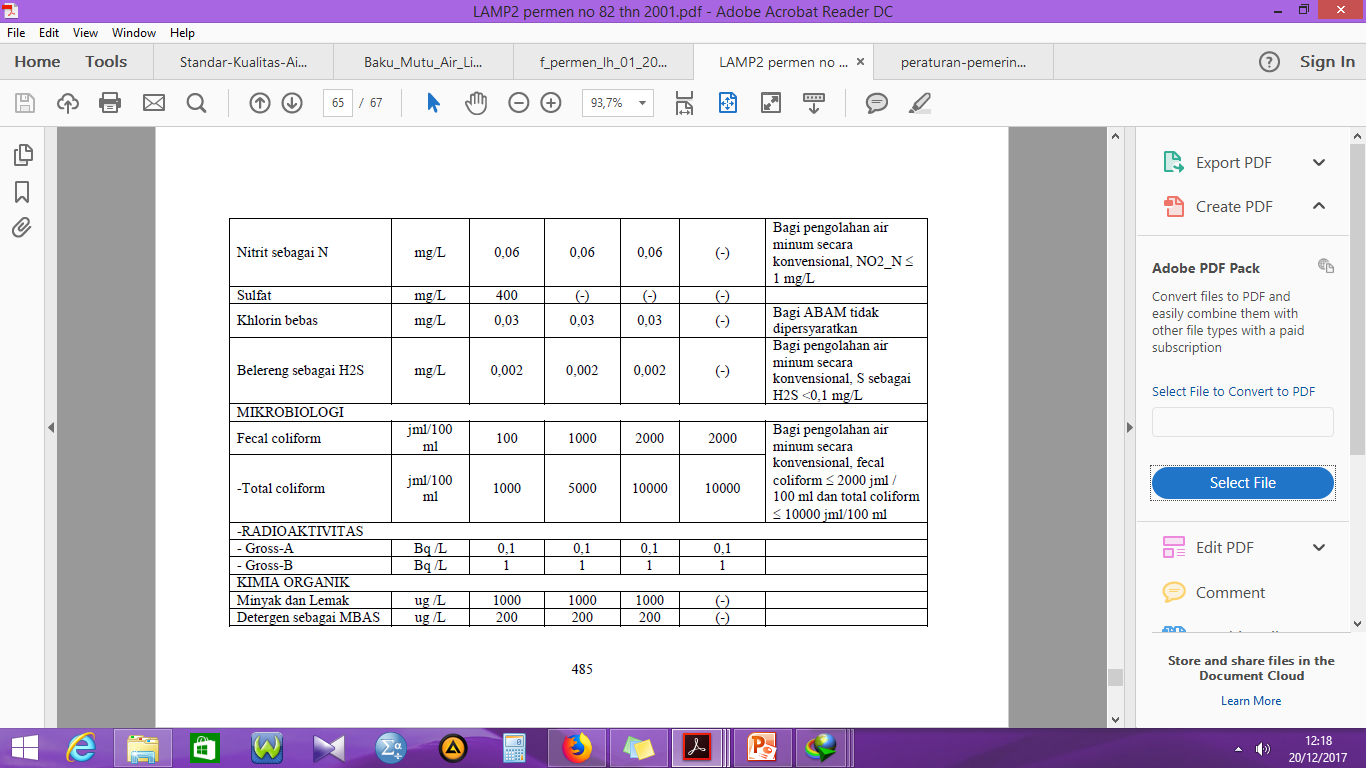 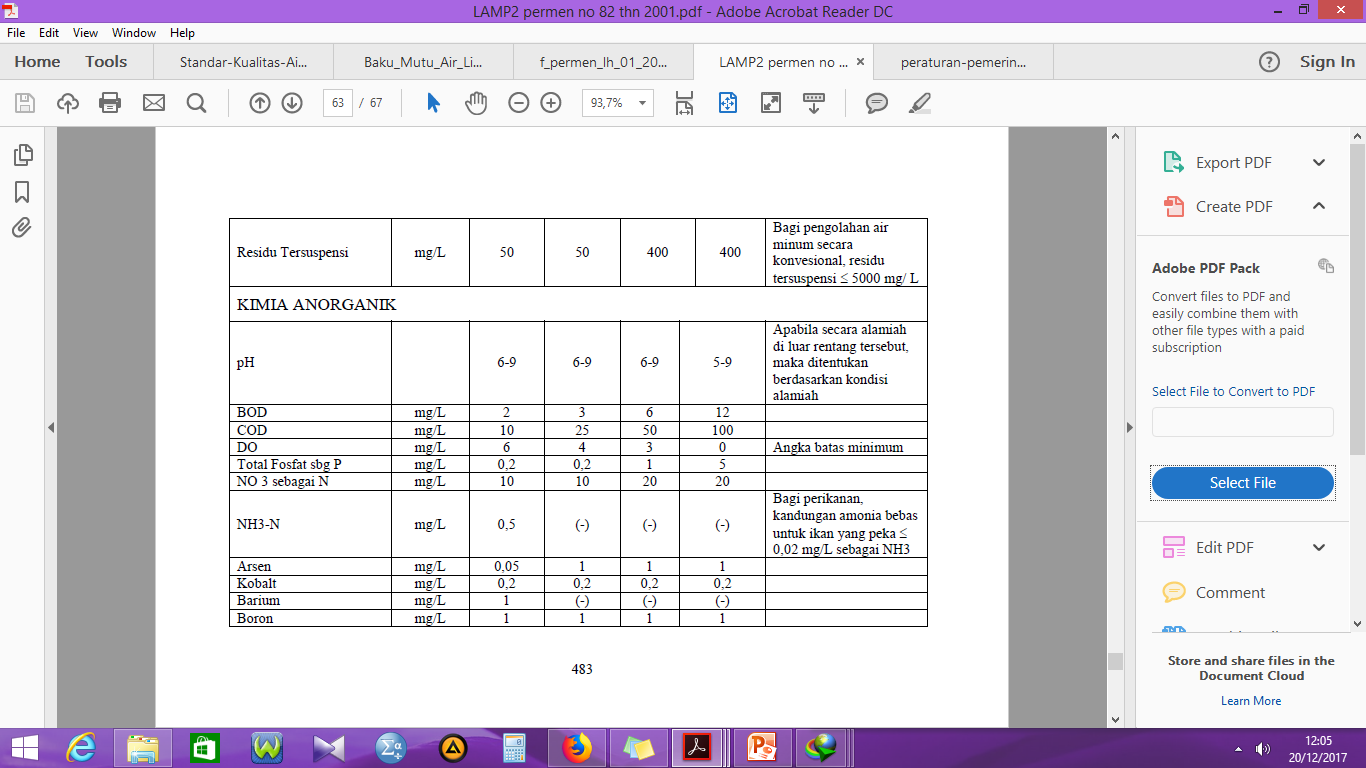 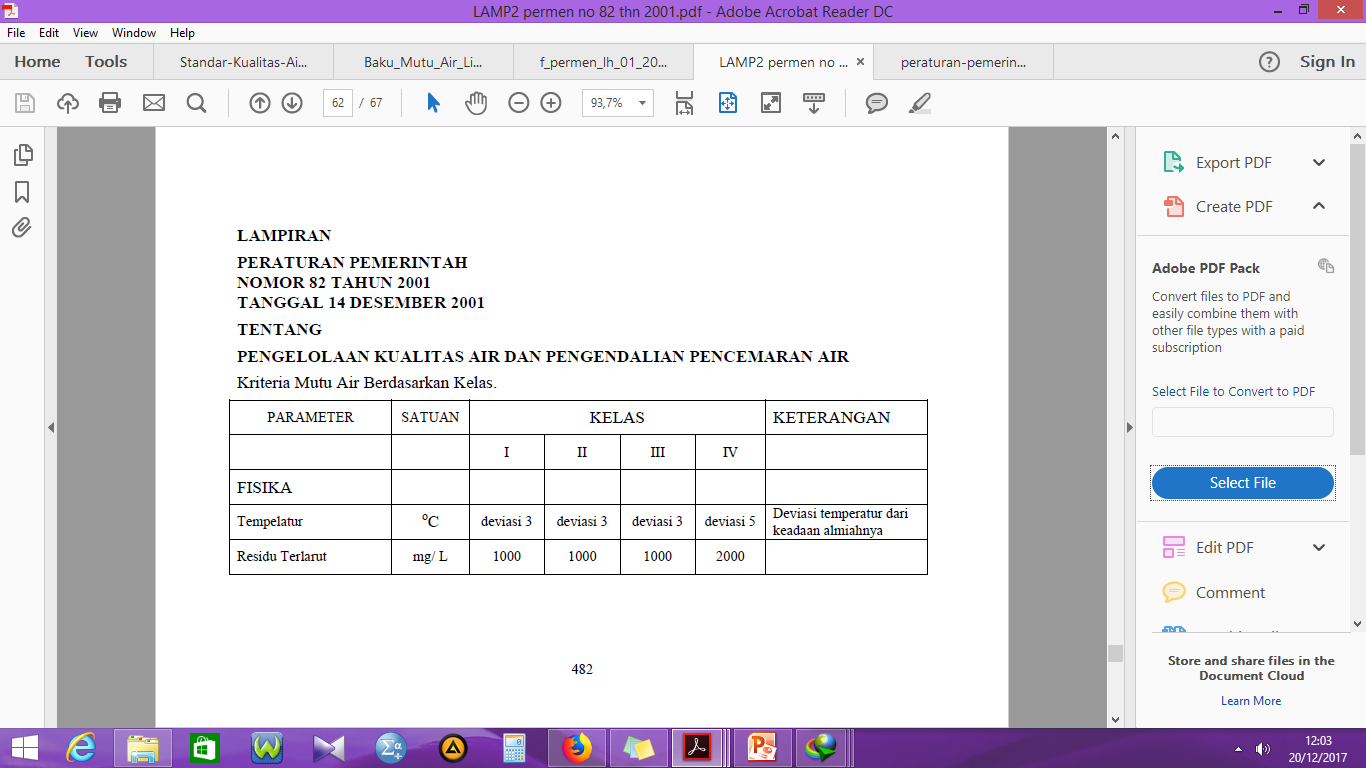 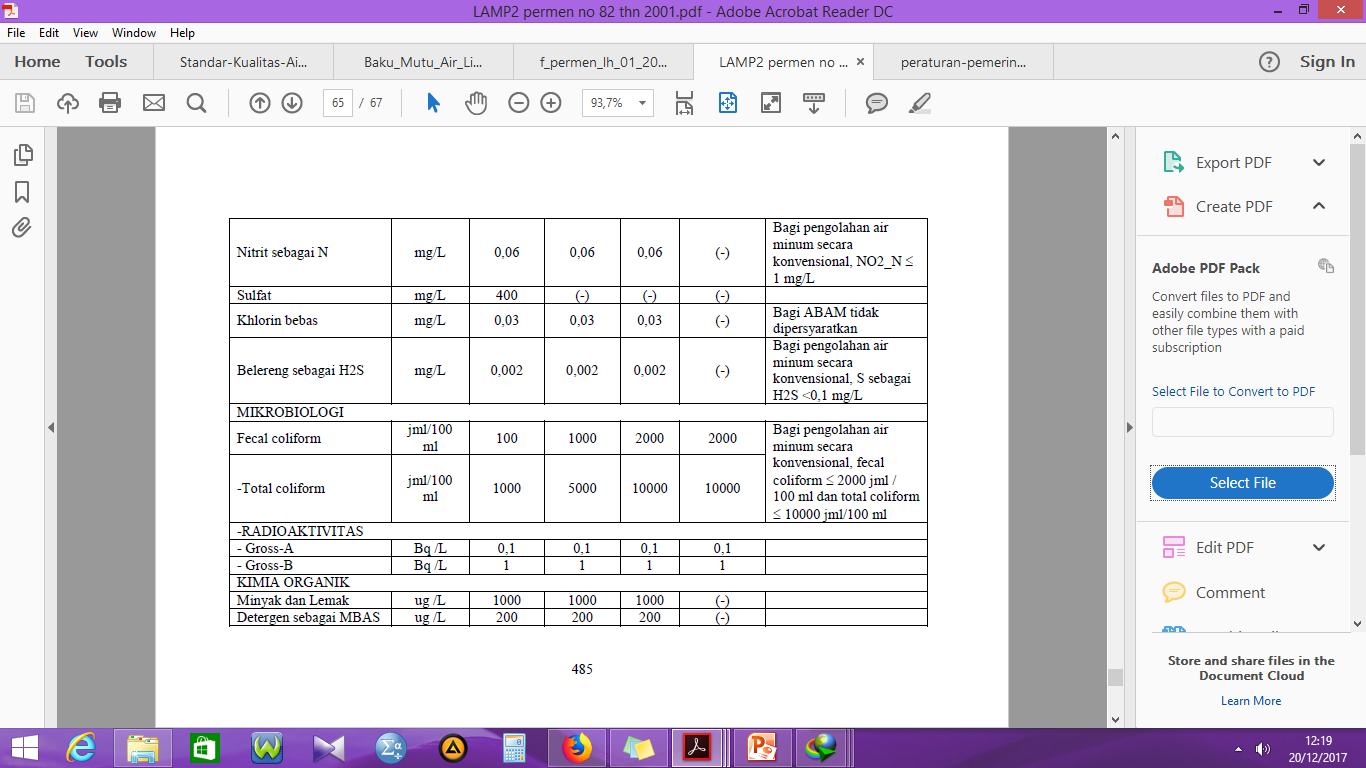 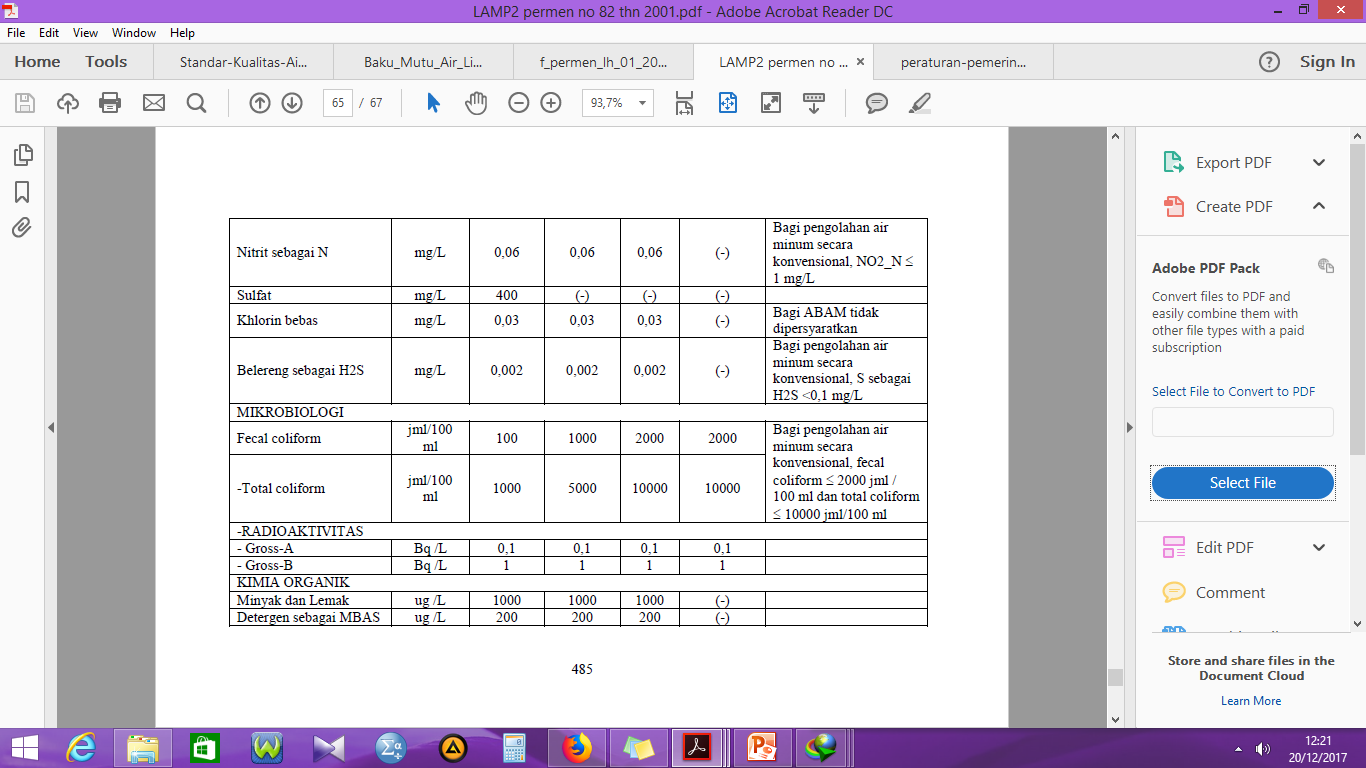 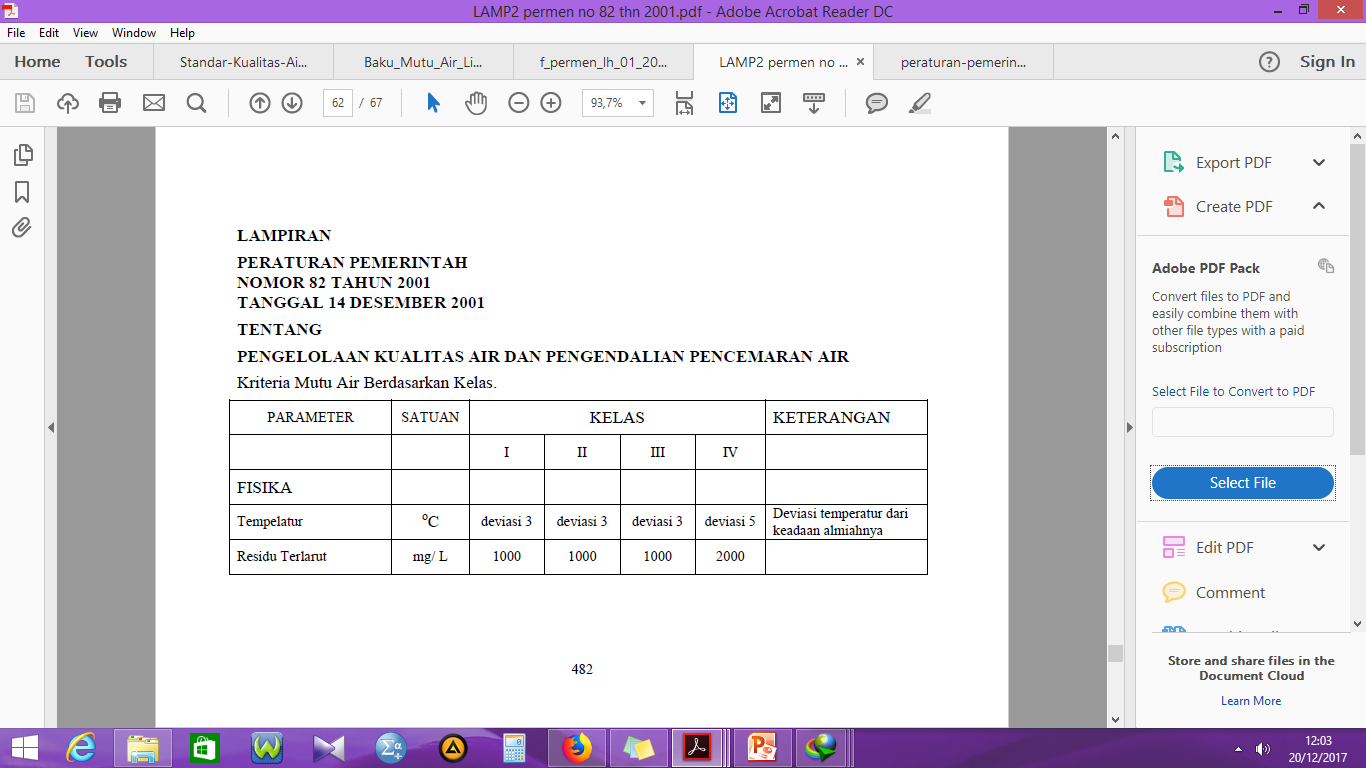 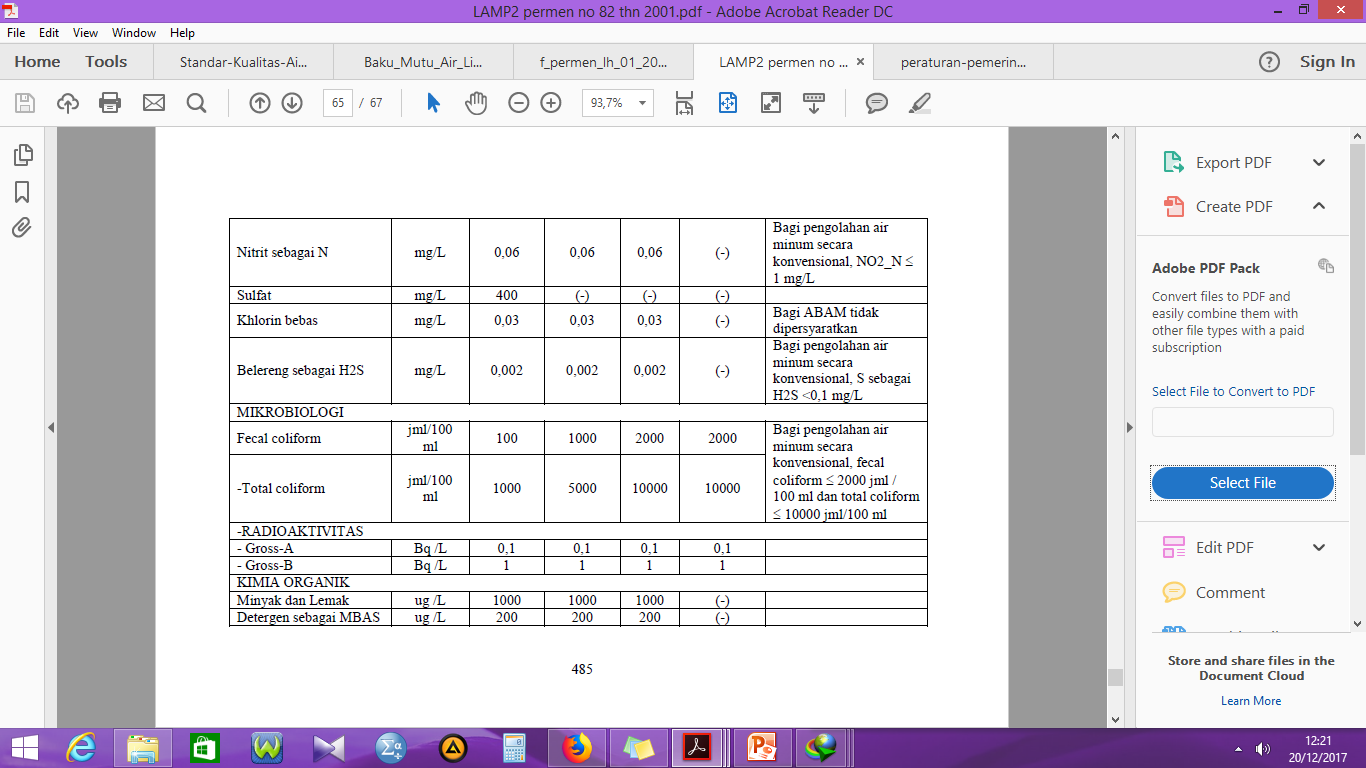 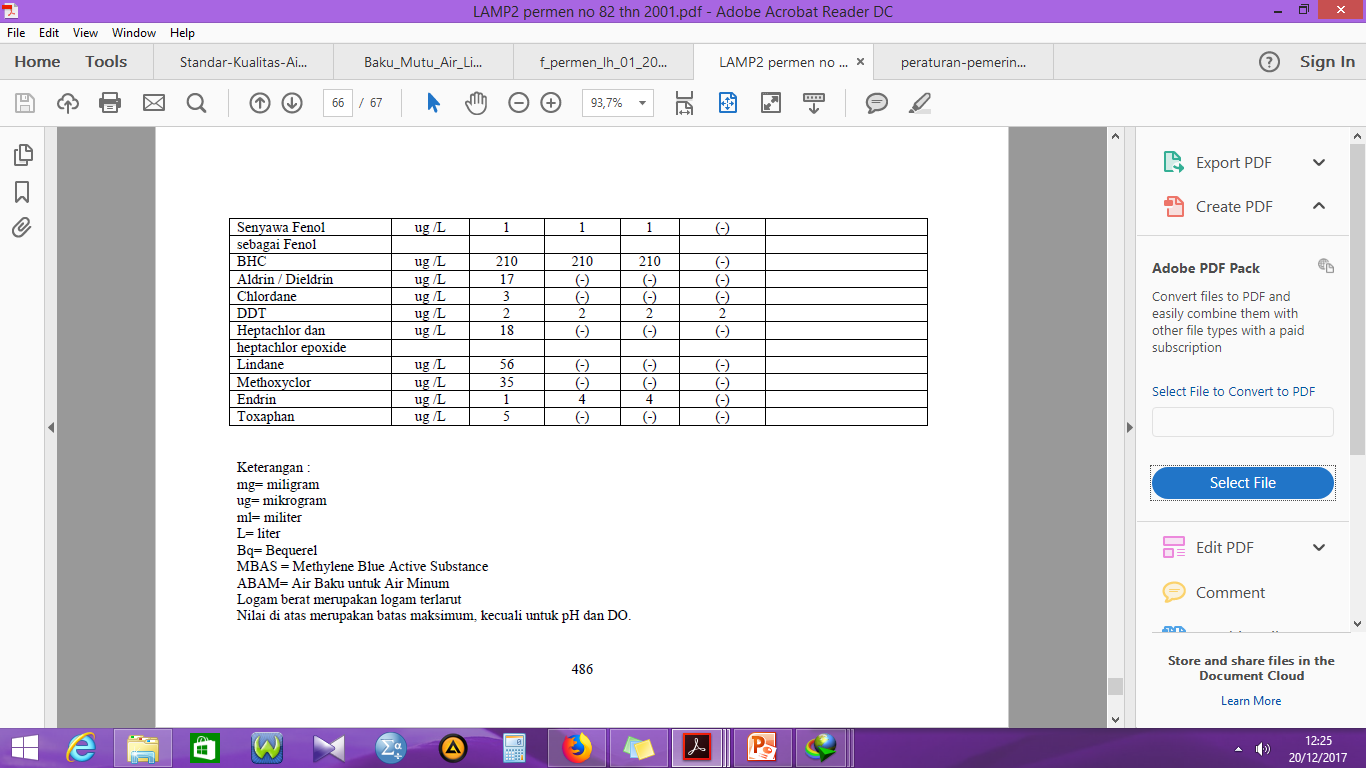 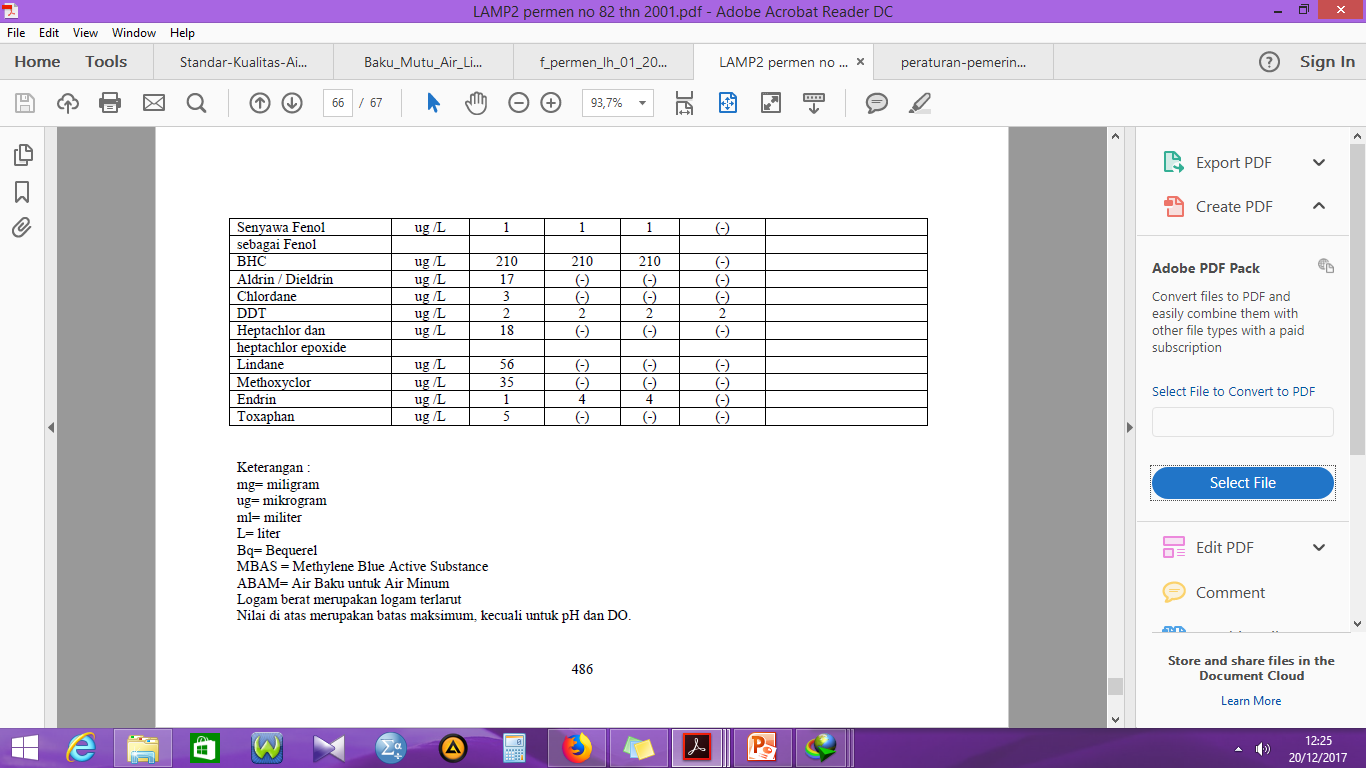 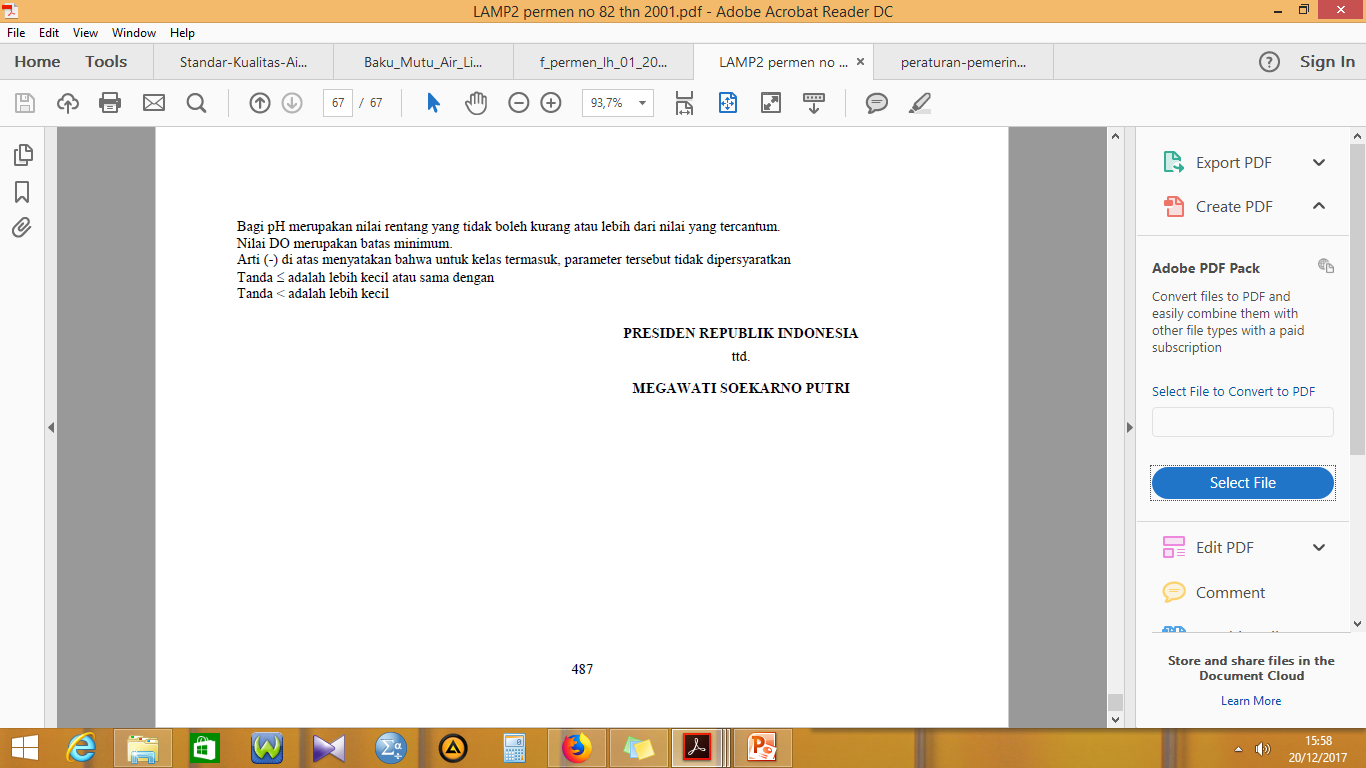 BAKU MUTU AIR LIMBAH
Baku mutu air limbah adalah ukuran batas atau kadar unsur pencemar dan/atau jumlah unsur pencemar yang ditenggang keberadaannya dalam air limbah yang akan dibuang atau dilepas ke dalam media air dari suatu usaha dan/atau kegiatan. (Permen LH RI NO. 5 TAHUN 2014 tentang baku mutu air limbah)
Lampiran Permen LH RI NO. 5 TAHUN 2014 
tentang baku mutu air limbah
NIRTIFIKASI dan DENITRIFIKASI
Amonifikasi
Proses dekomposisi yang menghasilkan senyawa antara amonia (NH3) atau dalam larutan tanah menjadi amonium (NH4)
Nitrifikasi
Proses biologis – mengoksidasi ion amonium menjadi bentuk nitrit atau nitrat
NH4++1,5 O2           NO2-+2H++H2O 
NO2- +0,5 O2            NO3-
Reaksi pertama dibantu oleh amonia oxidizing bacteria (AOB): Ntrosomonas, Nitrosococus, dll
Reaksi kedua dibantu oleh nitrite oxidizing bacteria (NOB): Nitrobacter, Nitrococcus, dll
Nitrifikasi dipengaruhi beberapa faktor
Konsentrasi bakteri nitrifkasi, semakin tinggi konsentrasi, proses semakin cepat
Oksigen terlarut, proses penguraian amonia menjadi nitrit- untuk setiap 2 mg nitrogen dari amonia membutuhkan 4,37 mg oksigen.
Suhu, 25-35oC. Suhu yang lebih rendah mengakibatkan lambatnya pertumbuhan mikroba.
pH, 7,5-8,5. Pada pH rendah nitrifikasi masih dapat berlangsung asalkan alkalinitas tinggi
Alkalinitas, selama proses nitrifikasi dihasilkan ion hidrogen sehingga perlu akalinitas. 1 gr nitrat – 7,1 gr CaCO3
Substrat, Rasio C:N media mempengaruhi nitrifikasi
Denitrifikasi
Proses reduksi nitrat dan nitrit, dimana nitrat dan nitrit diubah menjadi nitrogen dalam kondisi anaerobik
Bakteri yang berperan, Pseudomonas, Denitro-bacillus, micrococcus, dll
Ada dua tahap konversi dalam proses denitrifikasi yaitu:
	•Tahap nitrat menjadi nitrit
	•Tahap nitrit menjadi gas nitrogen
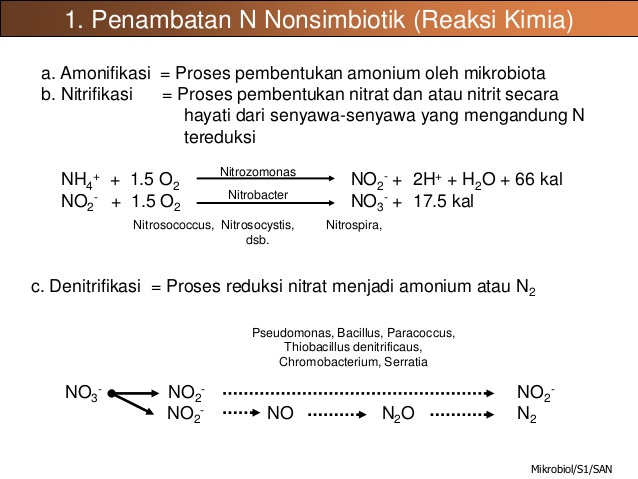 Denitrifikasi dipengaruhi beberapa faktor
Konsentrasi bakteri denitrifikasi, semakin tinggi konsentrasi proses berjalan baik
Bahan Organik, Bakteri organik termasuk bekteri heterotroph sehingga pada proses denitrifikasi membutuhkan bahan organik sebagai sumber karbon.
Oksigen terlarut, bakteri denitrifikasi termasuk bakteri fkultatif yang dapat hidup baik dengan sedikit atau tanpa oksigen. DO maksimal 0,2 ppm
pH, 7-8. 
Suhu, Suhu mempengaruhi waktu retensi minimum. Waktu retensi minimum adalah 12 jam pada suhu 20-30oC dan 2 hari pada suhu 10oC.